Roma access to healhcare and experiences in health research
AD HOC COMMTTEE OF EXPERTS ON ROMA  AND TRAVELLER ISSUES (CAHROM) 

THEMATIC VISIT ON ROMA AND TRAVELLER’S ACCESS TO JUSTICE (WITH A FOCUS ON WOMEN)
Helsinki, Finland, 21-23 March 2018
6.5.2019
Anneli Weiste-Paakkanen
1
About The National Institute for Health and Welfare (THL)
THL studies population health and welfare, effectiveness of health and welfare policies and services, environmental health as well as social problems.
THL collects and produces information on the state of health care and welfare, on social and health services as well as on diseases and their treatment.
THL develops and guides social and health care and provides expert assistance to decision-makers and service providers in Finland and abroad. 
THL guides and provides government services in the field of social and health care and is responsible for official duties.
6.5.2019
Anneli Weiste-Paakkanen
2
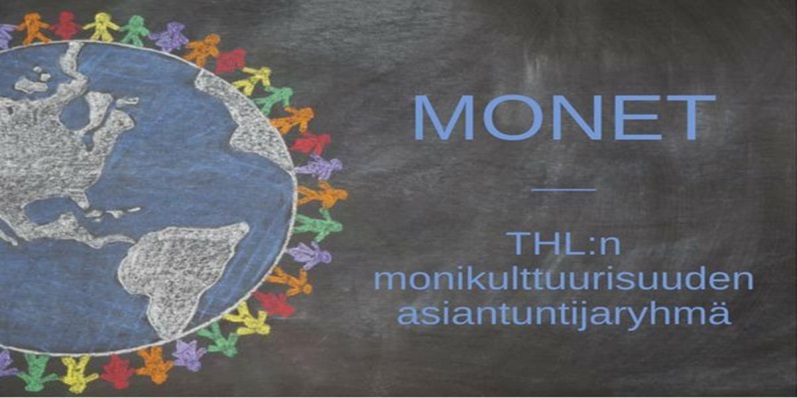 THL’s expert group for multiculturalism
ACTION PLAN for 2016–2019
	 to produce research on the multicultural population
	 to support the service system reform
	 to develop services regarding the multicultural 		population
	 to provide knowledge of multiculturalism for decision	makers, professionals and our partners
6.5.2019
Anneli Weiste-Paakkanen
3
[Speaker Notes: Collect multicultural experts together and to share information]
Past migrant & minority surveys
Finnish Migrant Health and Wellbeing Study (Maamu) 2010-12
Study of migrant youth (EtnoKids) 2011-2013
	=> collected by interviews and health examinations of youth 	(aged 13-16) of the families who participated in the Maamu 	Study.
Survey of work and well-being among people of foreign origin (UTH) 2013-15
	=> encompassing the entire Finnish population of 	migrant origin
6.5.2019
Anneli Weiste-Paakkanen
4
[Speaker Notes: MAAMU: 

UTH: First large-scale migrant survey encompassing the entire Finnish population of migrant origin

To provide information on health and wellbeing of migrants, representative of the entire population of migrant origin in Finland in order to improve:

integration and employment of migrants  
provision of effective health and social services]
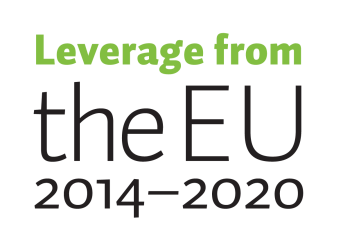 Roma Wellbeing Survey Roosa -Study of the Finnish Roma population
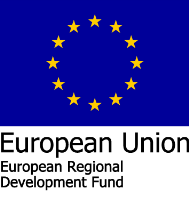 Last thorough survey in 1970’s census - socioeconomic status and the living conditions weaker than those of the whole population 
1st National Roma Integration Strategy 2009-2017:  Roma inclusion and equal treatment 
Promotion of wellbeing, targeting social and health services towards the Roma. Universal services – better access and understanding of multicultural issues.
Need for data for EU Commission follow-up of the NRIS
6.5.2019
Anneli Weiste-Paakkanen
5
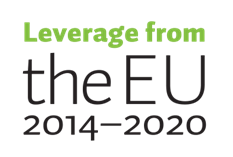 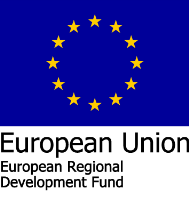 Implementation
Data collection on 5 regions around Finland – mixed methods 
Contents of the study:
health examination (45-60 minutes)
	blood pressure&heart rate, height, weight, waist circumference, test of  	cognitive functions (verbal fluency, memory test), hand grip strenght test, join 	function tests, chair stand test, eyesight 	tests (near and distant vision) and 	Hopkins Symptom Checlist (HSCL)
structured face-to-face interview (60-90 minutes) 
	socio-economic status, housing conditions, employment, education, health, 	discrimination, use of services, functional ability
short-interview for those refusing or not able to participate in the longer interview  (20-30 minutes)
6.5.2019
Esityksen nimi / Tekijä
6
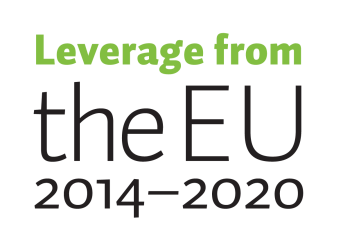 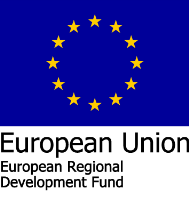 Objectives
To produce data on Roma health and wellbeing comparable with the data from other population surveys (FinTerveys 2017) which form the data basis for a national health and wellbeing monitoring
To produce data for the development of culturally appropriate services and the development of new Roma policies 
To develop culturally appropriate participatory survey methods
Part of the Nevo Tiija- new era-project, funded by the European Social Fund 2016 - 2019
6.5.2019
Anneli Weiste-Paakkanen
7
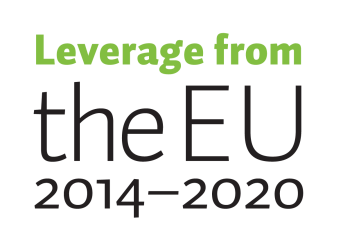 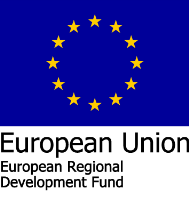 Challenges
how to identify the target population (self-identification)
how to reach and motivate the participants (voluntary participation)
how to gain trust among the Roma community
how to ensure cultural appropriateness of the study content and practice.
6.5.2019
Anneli Weiste-Paakkanen
8
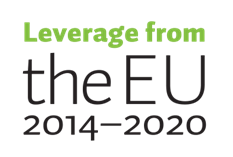 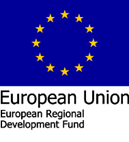 Experiences of data collection
Finnish Roma have a great fear of beign registered as a minority – general mistrust towards the authorities.
Ethnicity is sensitive data (Personal Data Act)- Roosa does not create such a register, but due to the fact that health examination requires personal identification- this confuses many and creates panic in social media.
Many Finnish Roma see Roosa as very positive project which gives an unique opportunity to collect valuable data.
Roma research assistants build trust and motivate people to participate. Personal experiences of participation are positive.
6.5.2019
Anneli Weiste-Paakkanen
9